PDCWG Report to ROS 

Chair: Chad Mulholland, NRG
Vice Chair: N/A

ROS
March 6th, 2024
Report Overview & Notes
Report Overview
Meeting Minutes
ERCOT Frequency Control Metrics and Regulation Reports
TRE Report
Analysis of Disturbances
Other Items
Analysis – Why are there fewer FMEs? (future PDC)
IBRs under deep curtailment (future PDC & IBRWG)
Status on BAL-001-TRE, SAR-13
BAL-001-TRE-2 FMEs and IMFR
0 FME in the month of January
Note that occurrence of FMEs is down a lot – 2021 had 19; 2022 had 16; 2023 had 7; 2024 had 6
Frequency Control Report
Frequency Measurable Events Performance
Interconnection Minimum Frequency Response (IMFR) Performance
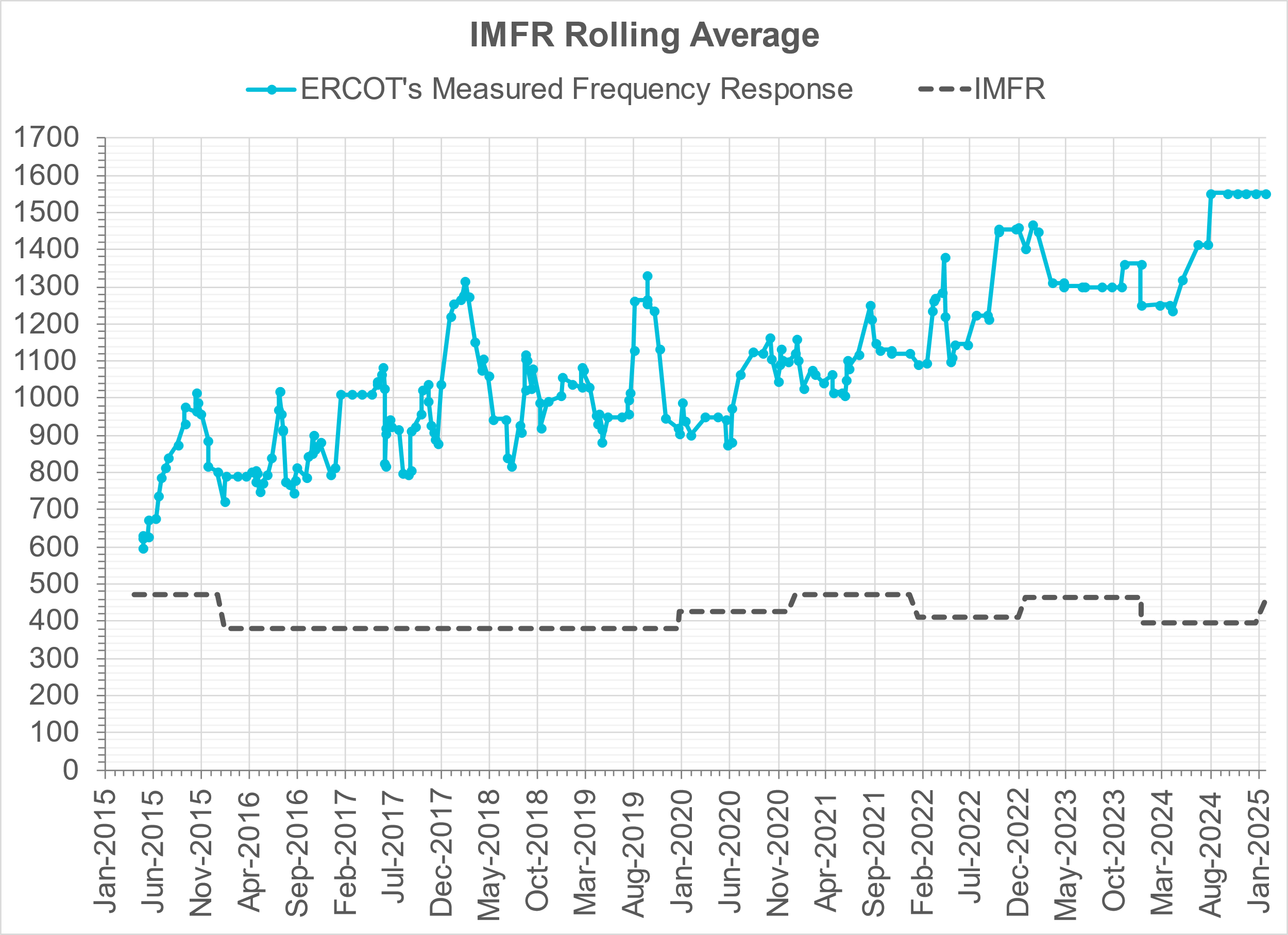 IMFR Performance currently
 1552.00 MW/0.1HZ
Frequency Response Obligation (FRO): 455 MW/0.1 Hz
Questions?
January 2025
Frequency Control Report
CPS1 Performance
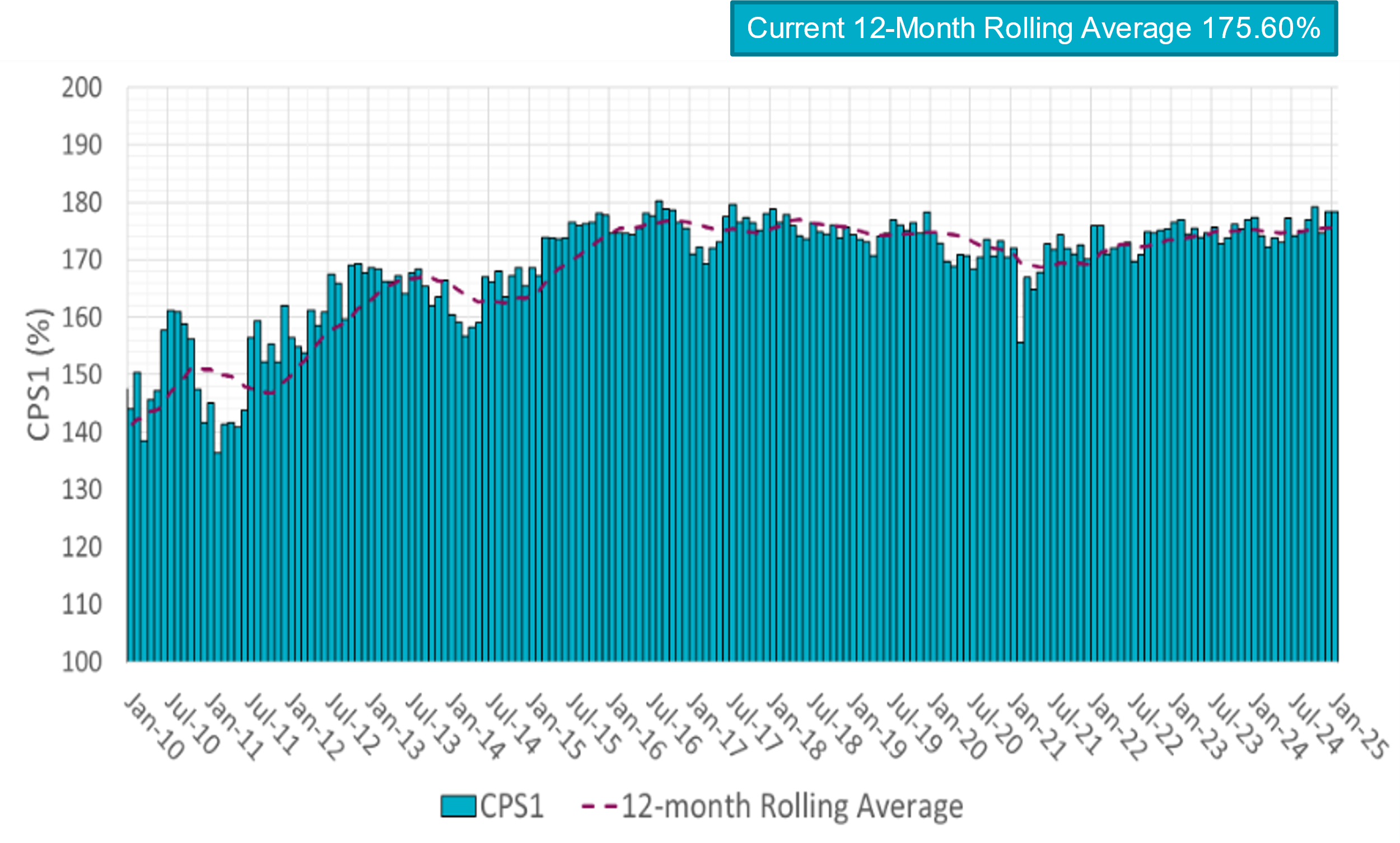 RMS1 Performance of ERCOT Frequency
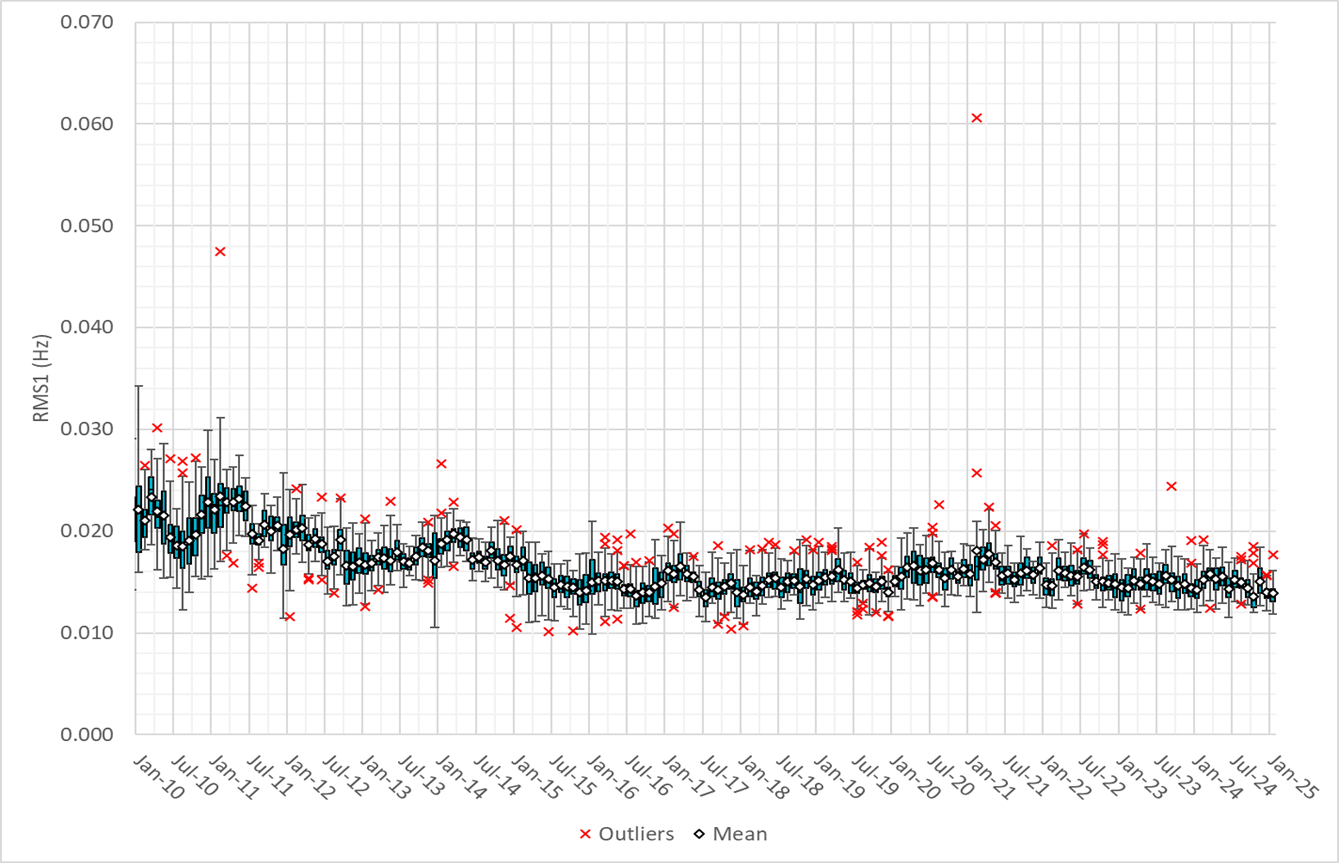 [Speaker Notes: 13.89 mHz on avg for January 2025]
Frequency Profile Analysis
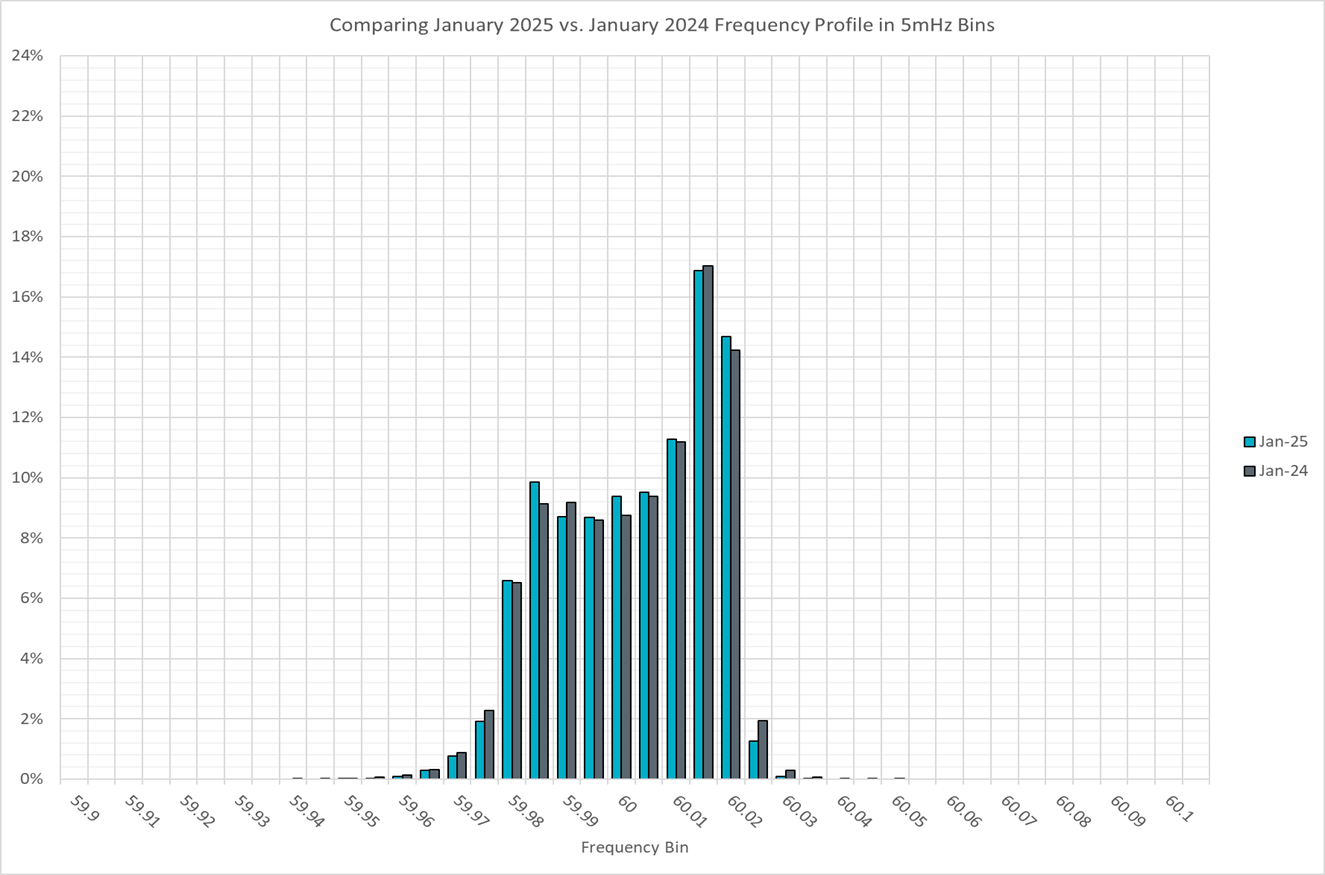 Time Error Corrections
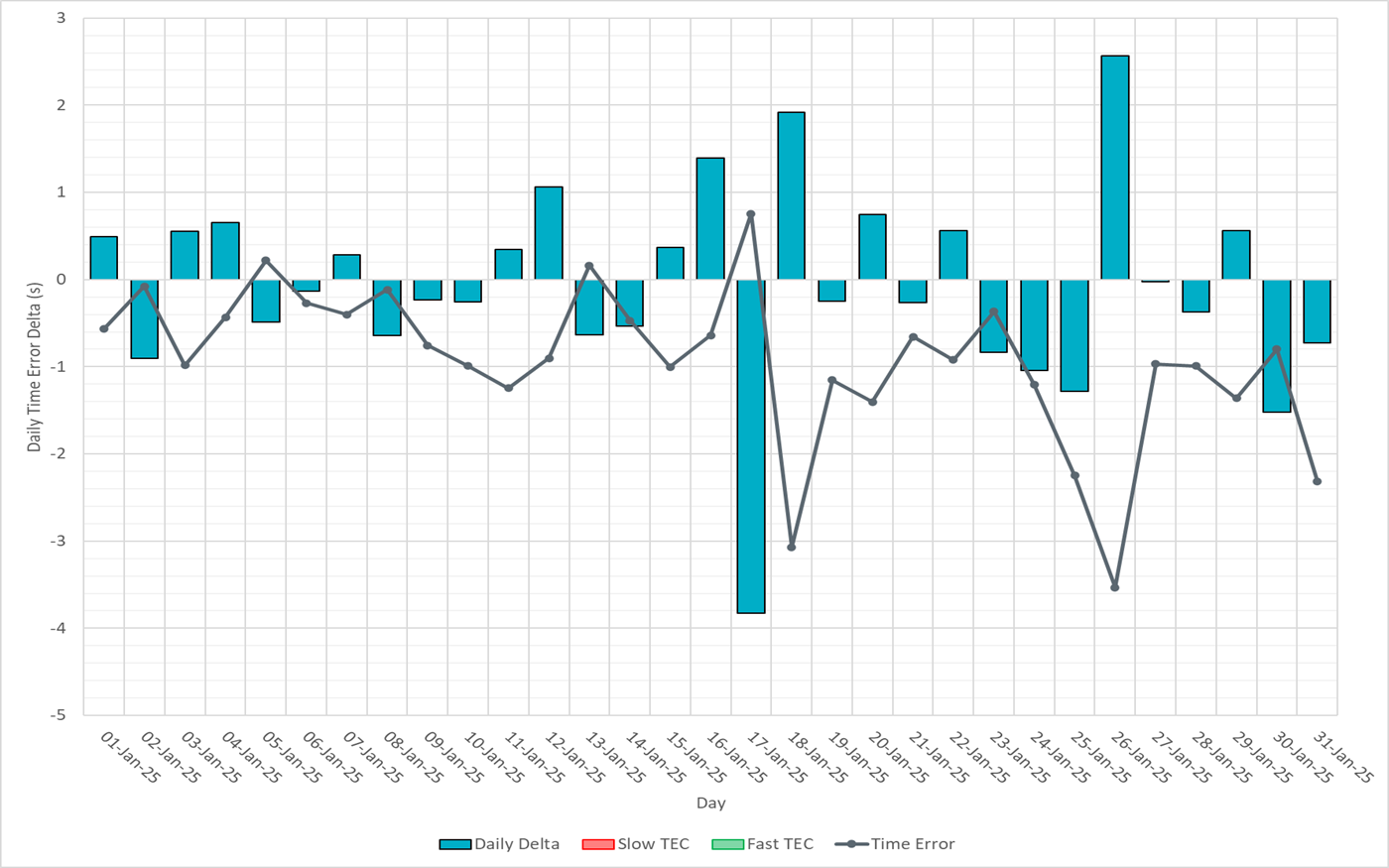 ERCOT Total Energy
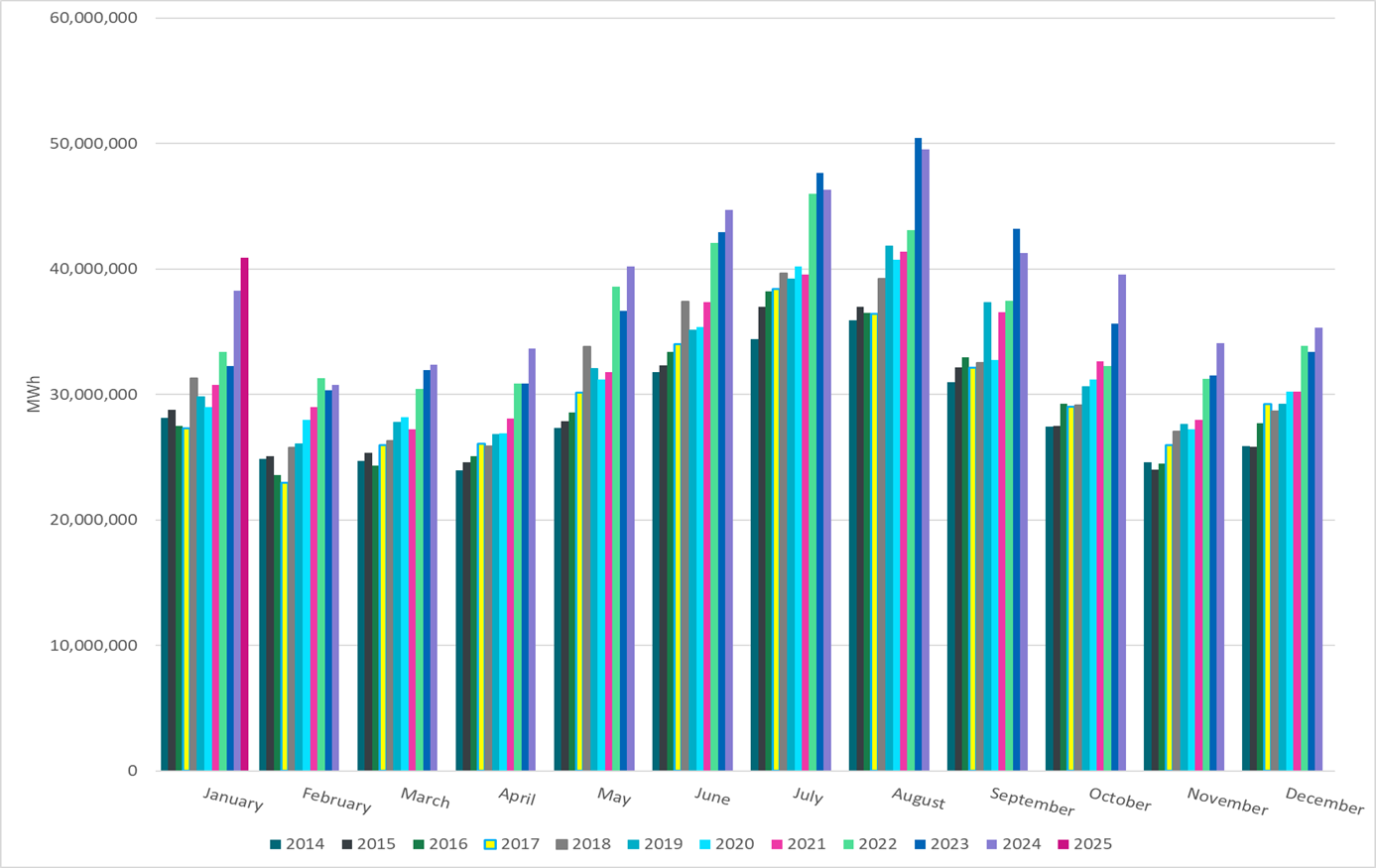 [Speaker Notes: 40,875,342 MWh]
ERCOT Total Energy from Wind Generation
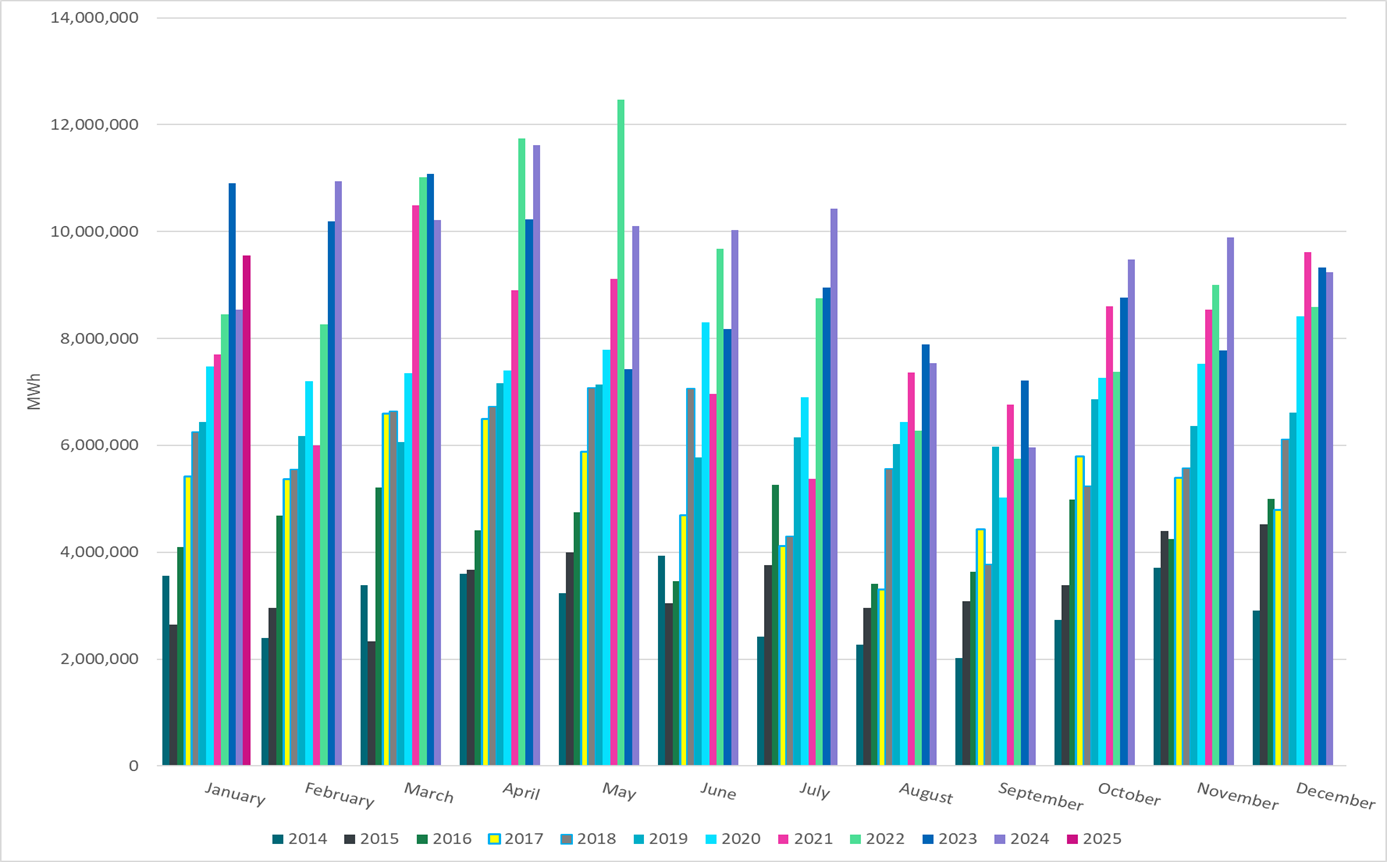 [Speaker Notes: 9,558,873 MWH]
ERCOT % Energy from Wind Generation
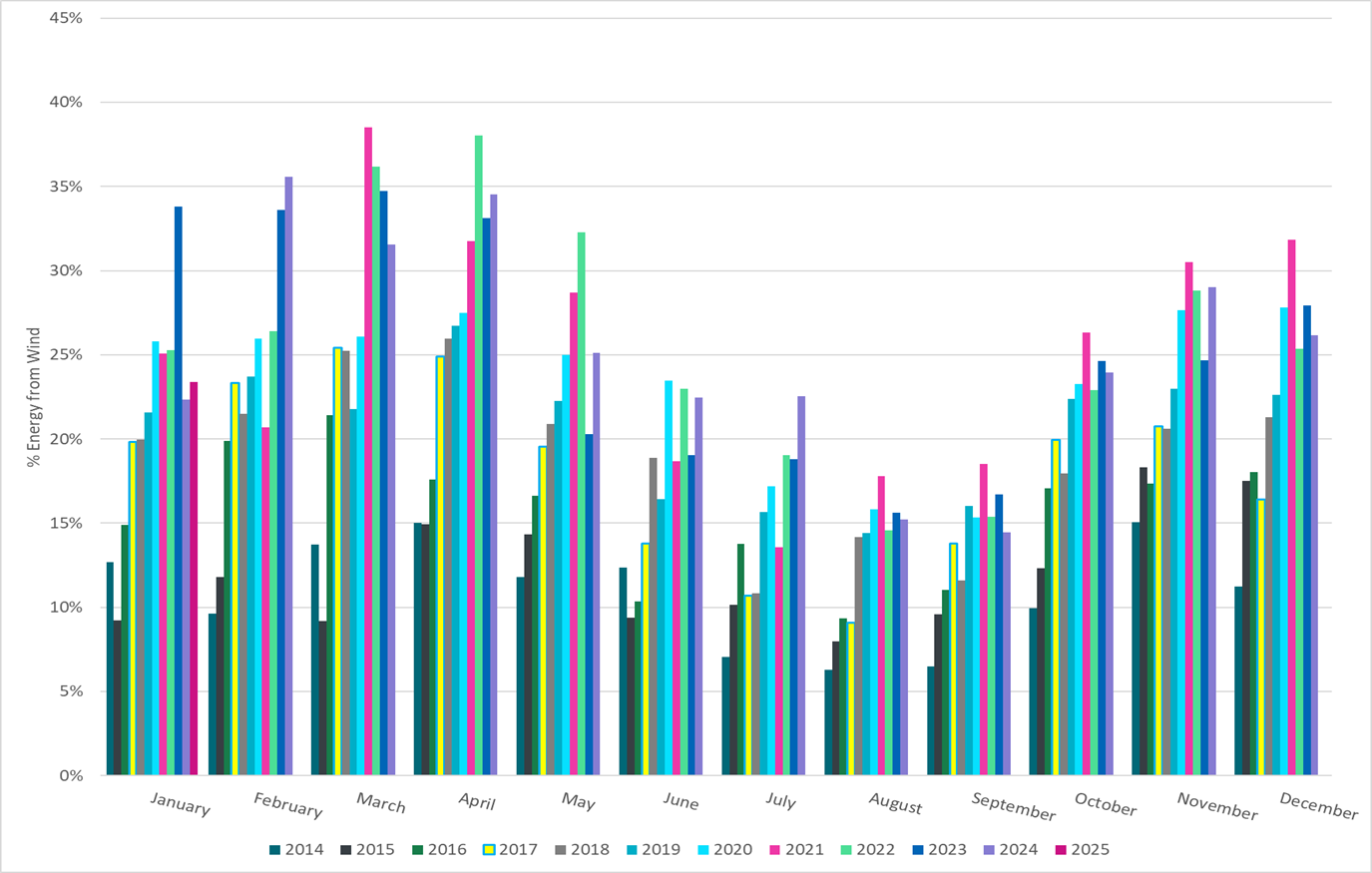 [Speaker Notes: 23.39% of total energy was provided by wind generation]
ERCOT Total Energy from Solar Generation
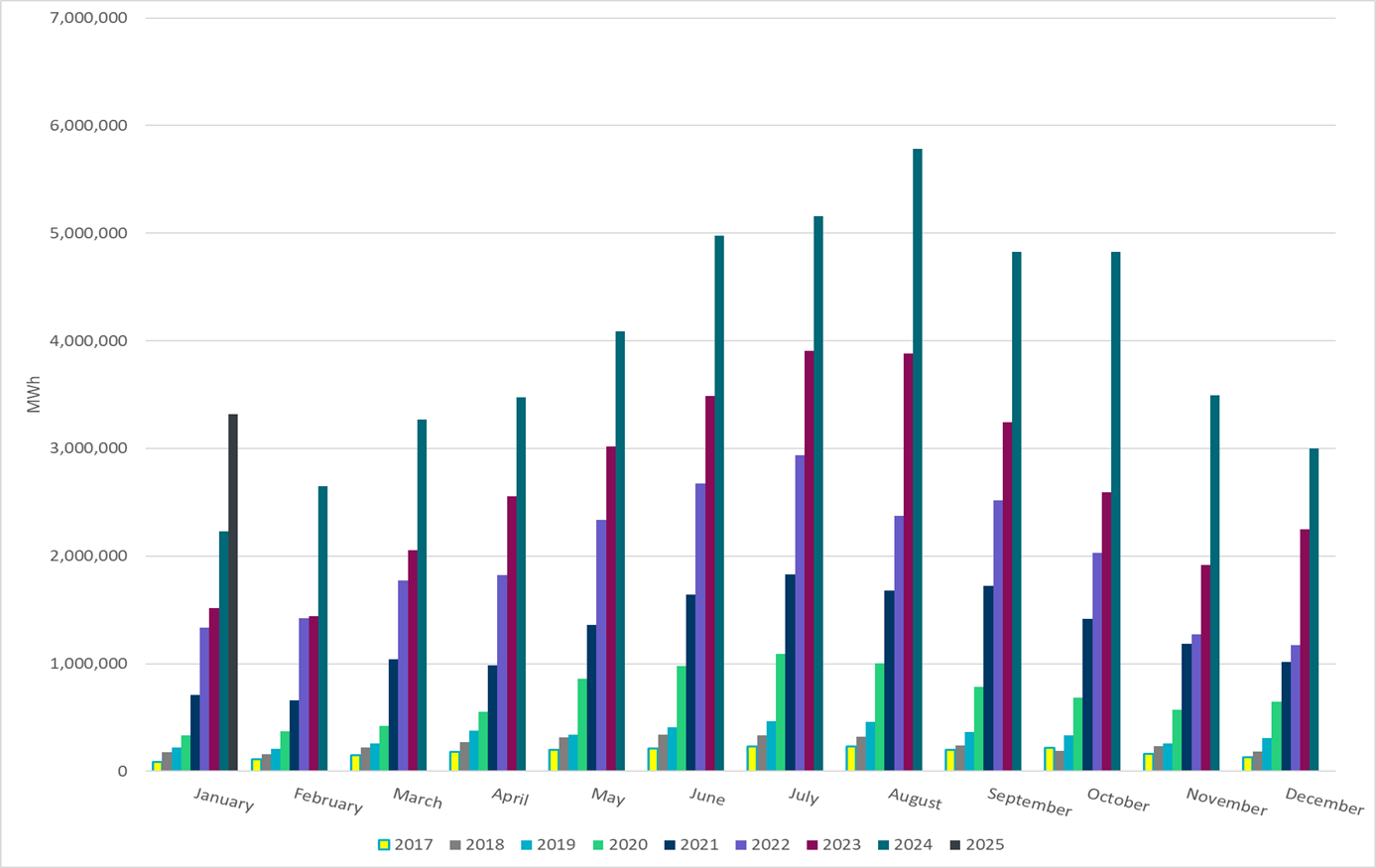 [Speaker Notes: 3,315,884  MWh]
ERCOT % Energy from Solar Generation
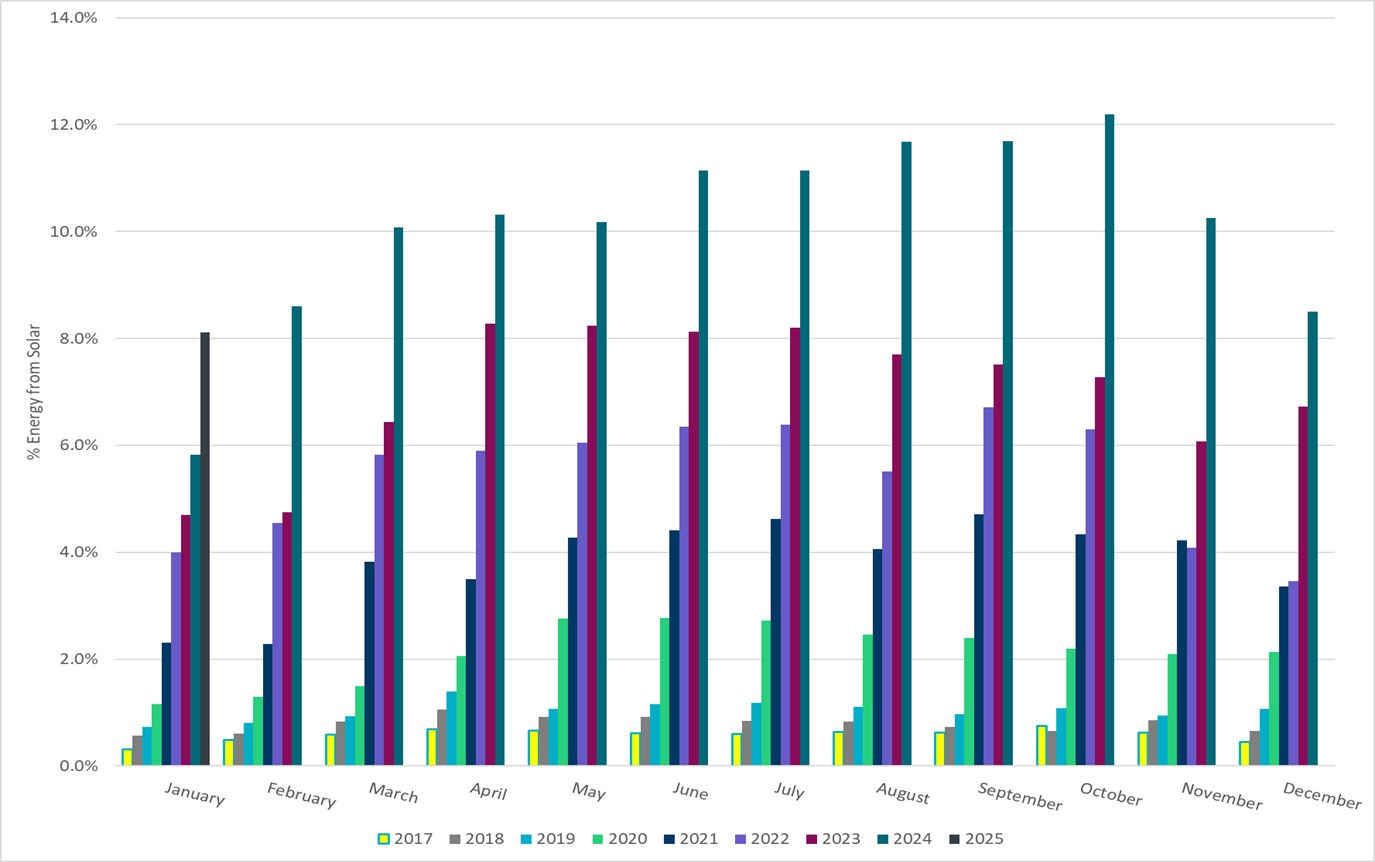 [Speaker Notes: 8.11% of total energy was provided by solar generation]
ERCOT Daily Minimum System Inertia
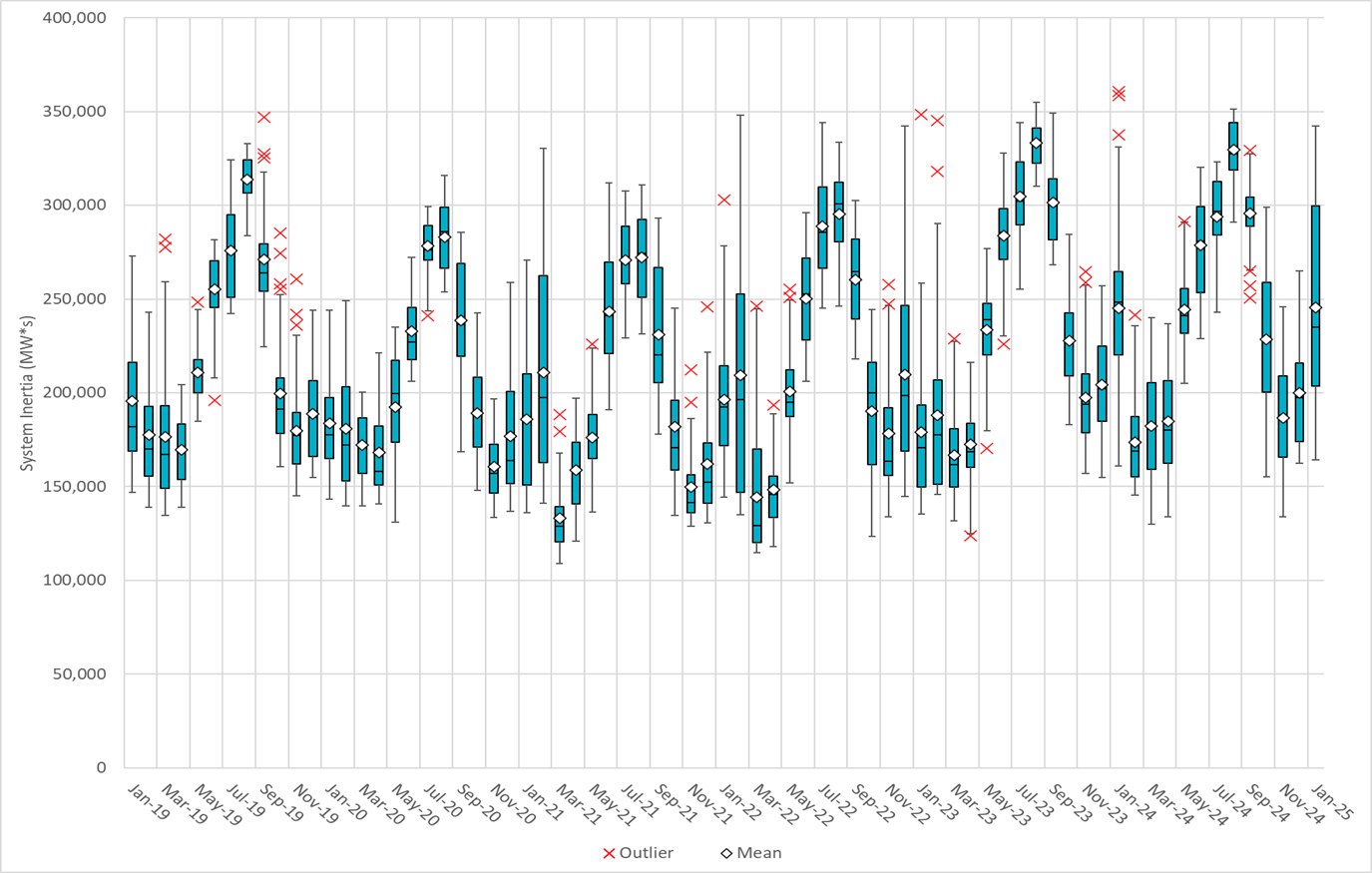 [Speaker Notes: Minimum Inertia in January 2025 = 164,095   MW*s  on January 30th
Historical Overall Minimum was 109,029 MW*s on 3/22/2021

January Data: 
Mean: 245,600 MW*s
Max: 342,313 MW*s  on January 21st 
Min: 164,095   MW*s  on January 30th]
ERCOT Inertia Trend
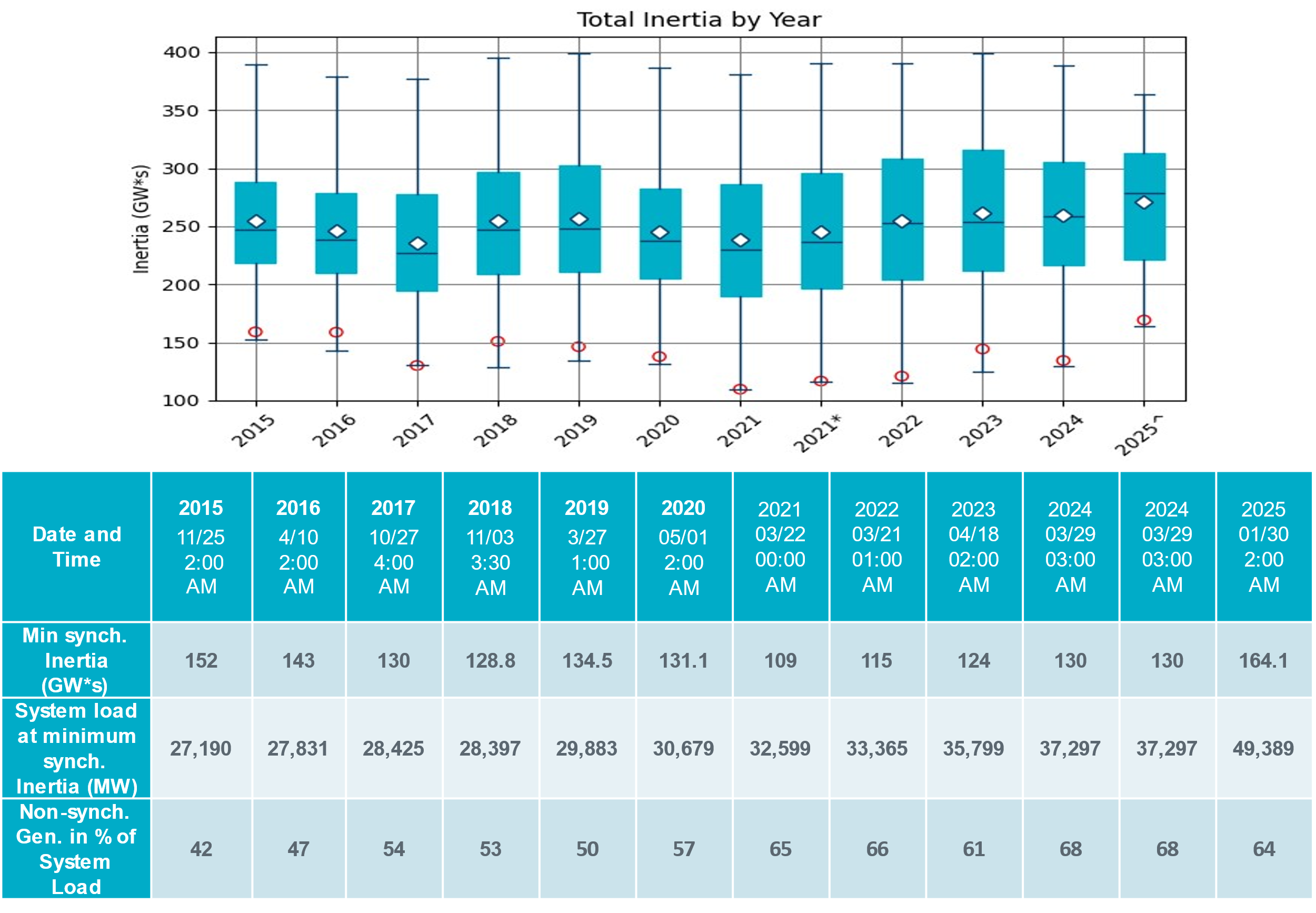 [Speaker Notes: Summary of ERCOT inertia for the previous 10 years. Lowest inertia this year was on January 30th.  
For each box, the central mark (red line) is the median, the edges of the box (in blue) are the 25th and 75th percentiles, the whiskers correspond to +/- 2.7 sigma (i.e., represent 99.3% coverage, assuming the data are normally distributed. The corresponding lowest inertia in each year is given in the table. 
The circle on each boxplot is showing inertia during time when highest portion of load was served by wind/solar generation in that year.]